Constraint Layout
¿Adiós XML?
¿Qué es y qué necesito para usar Constraint Layout?
En un nuevo Layout 

Es la nueva forma de crear vistas “flexibles” o responsive en Android

Viene con add-ons en el Editor
Android Studio 2.2 
Librería de soporte
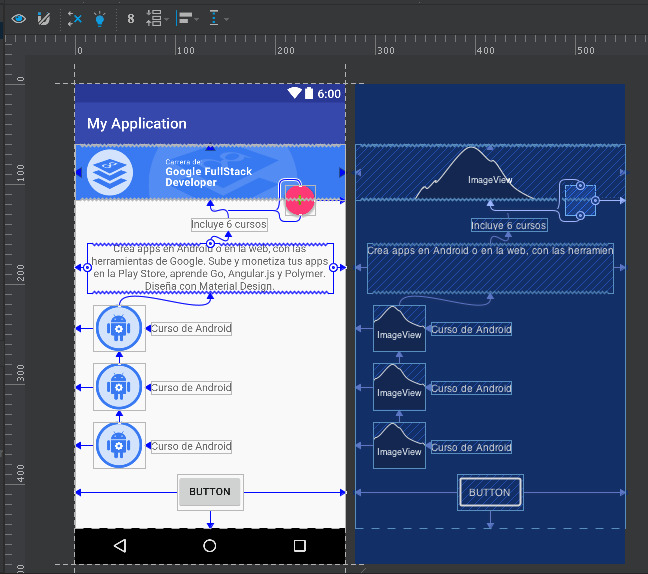 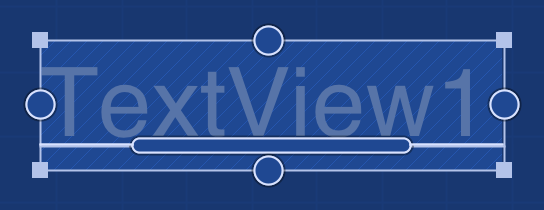 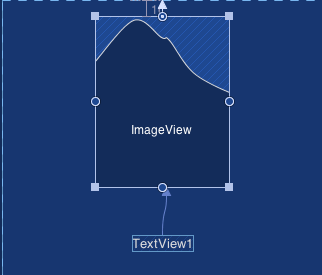